Precious Plastic
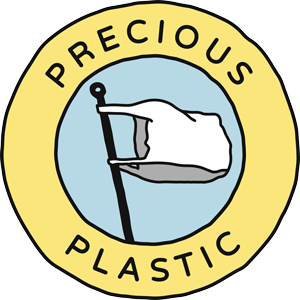 Plastikmüll
Die Ausmaßein Deutschland
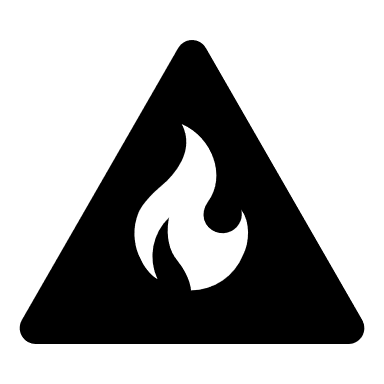 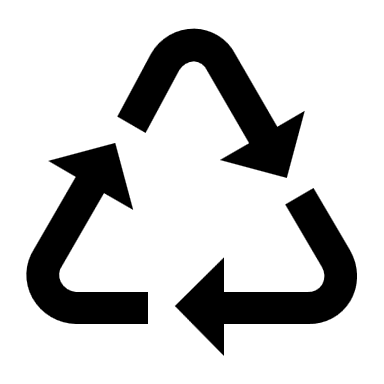 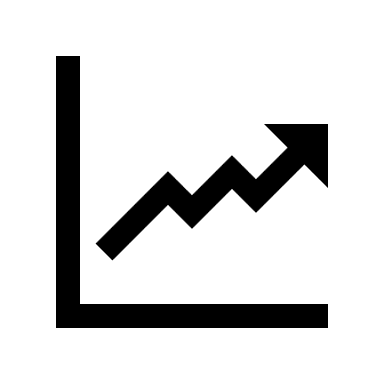 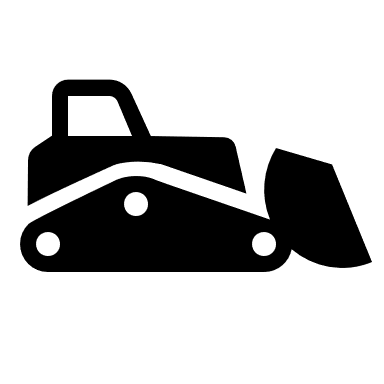 3,66 Mio t. /64,4% energetisch verwendet
Deutschland 
5,67 Millionen
Plastikmüll
Ca. 300.000 t. wurden deponiert
nur 
1,98 Mio. t, / 35 % recycelt
Beispieltext
3
Die AusmaßeWeltweit
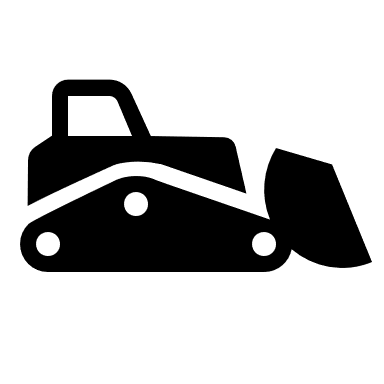 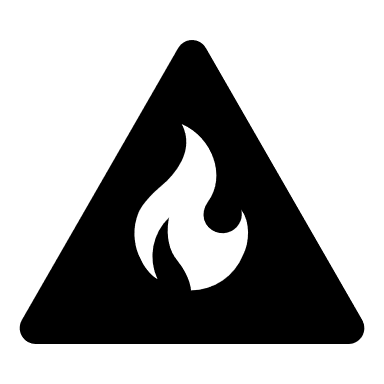 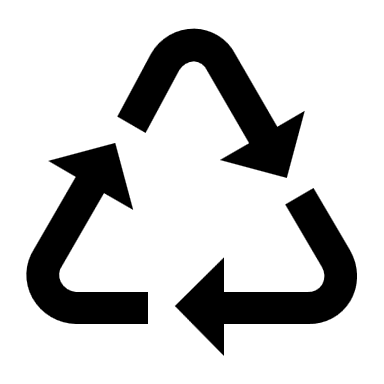 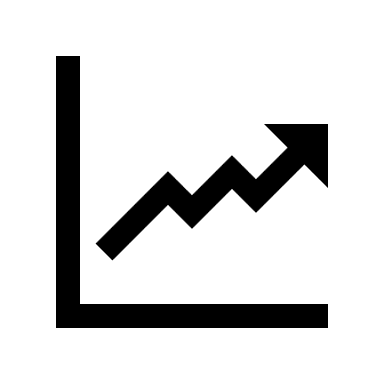 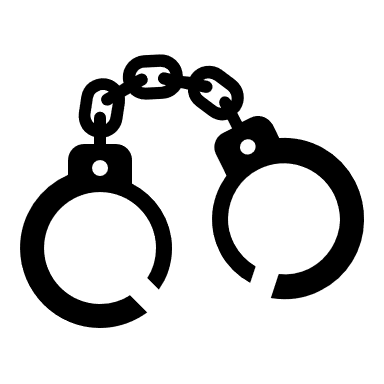 50% 
werden Deponiert
Weltweit 
353 Mio t.
Plastikmüll
Ca. 19% werden sachgemäß Verband
nur ca.
9% 
recycelt
Der Rest von ca.
22% werde illegal entsorgt
Beispieltext
4
Precious Plastic
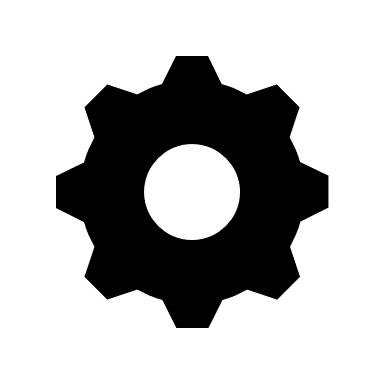 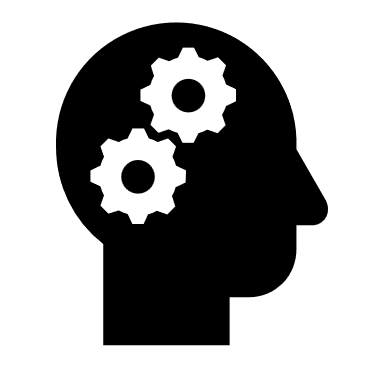 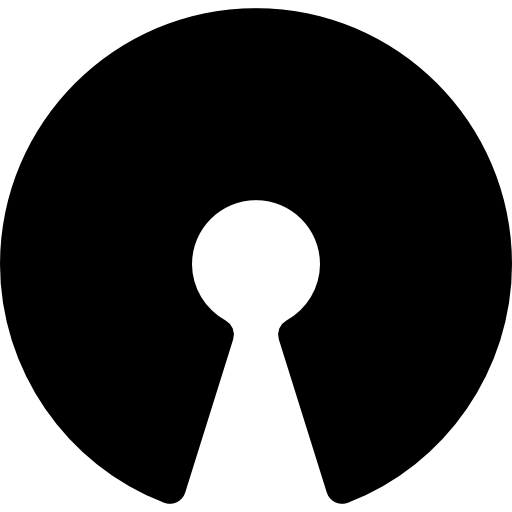 Maschinen
Wissen
Open-Source
Beispieltext
5
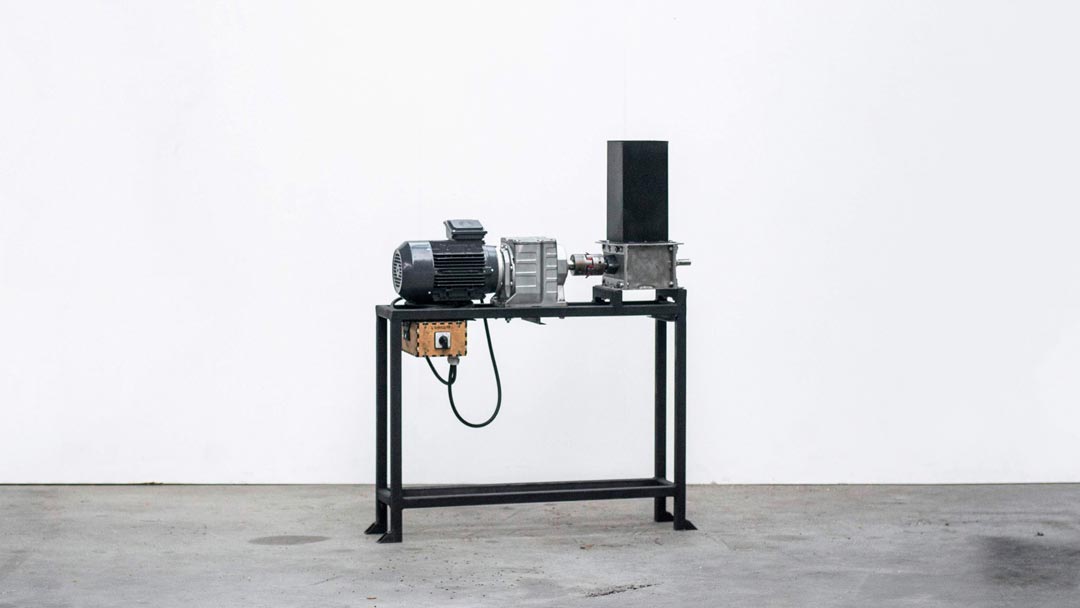 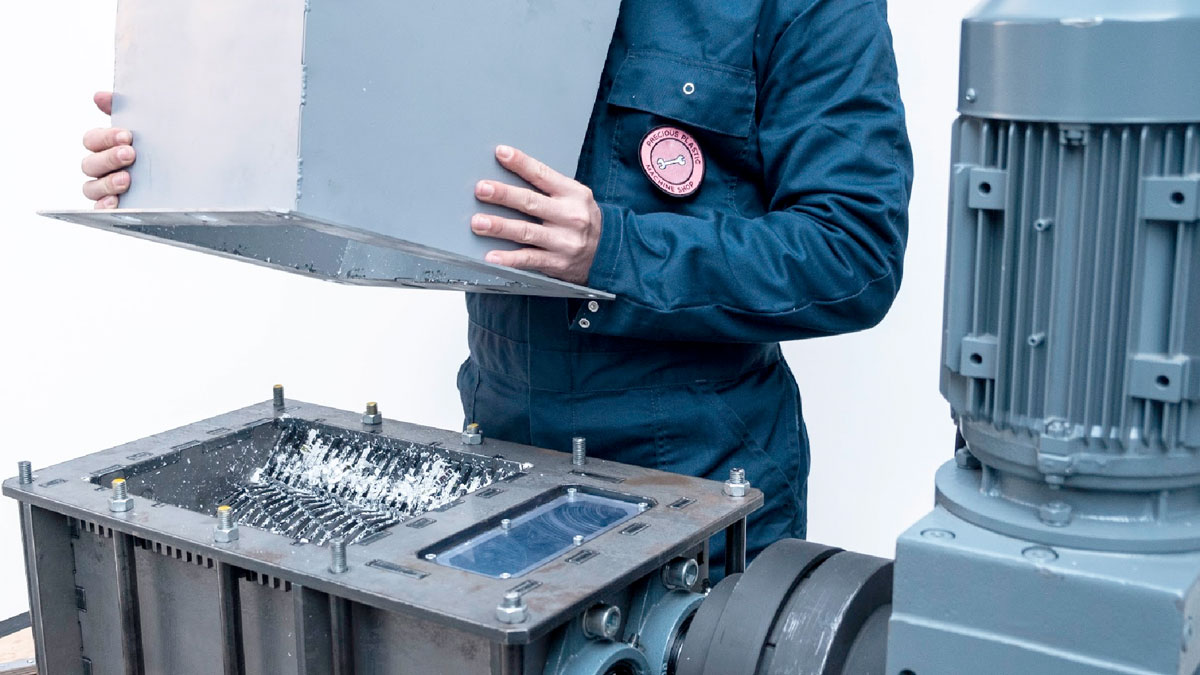 Schredder
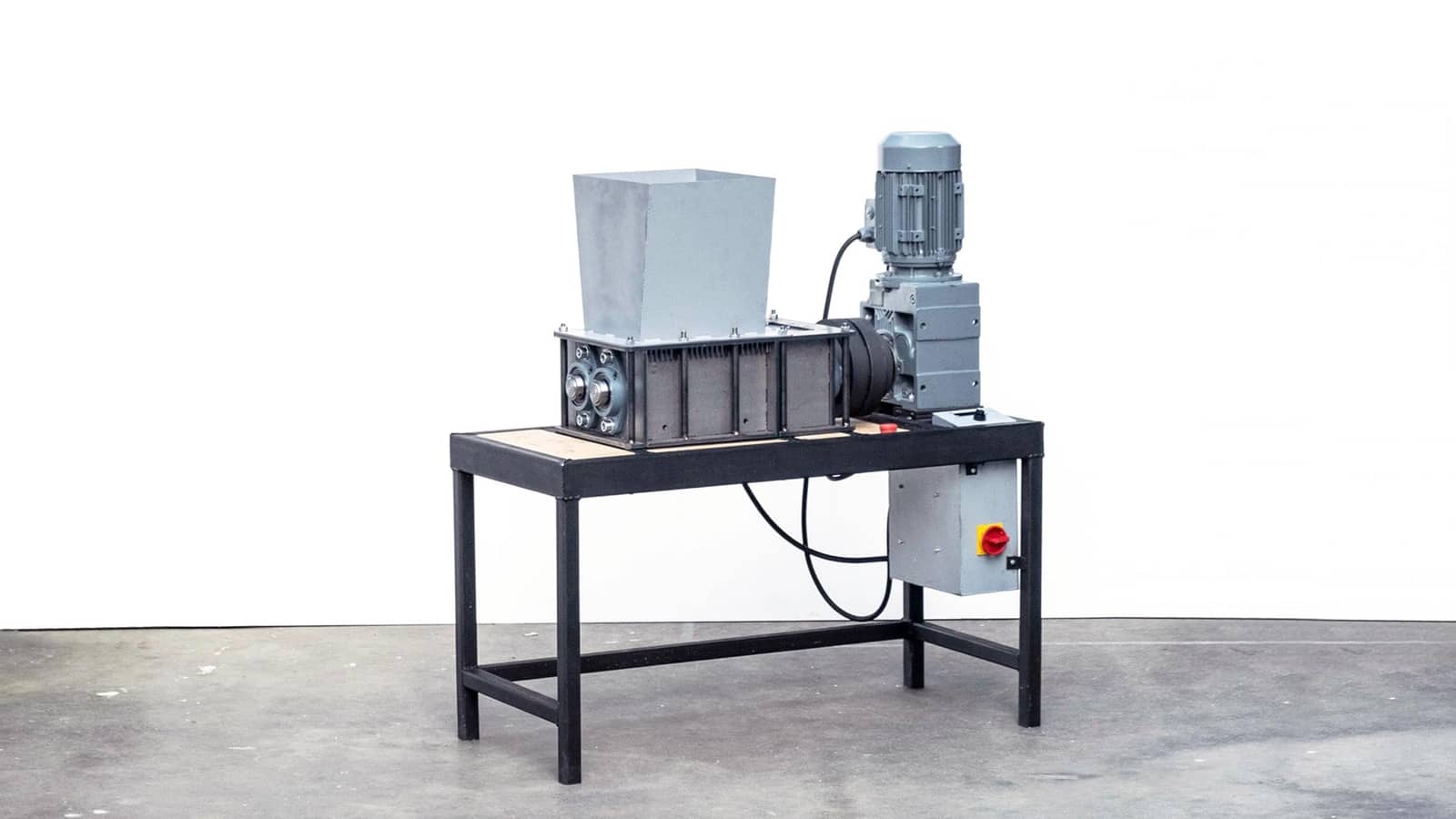 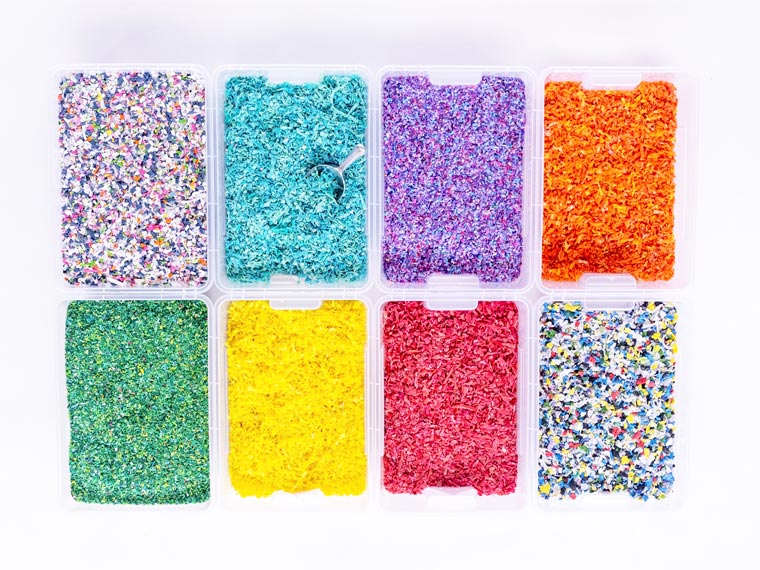 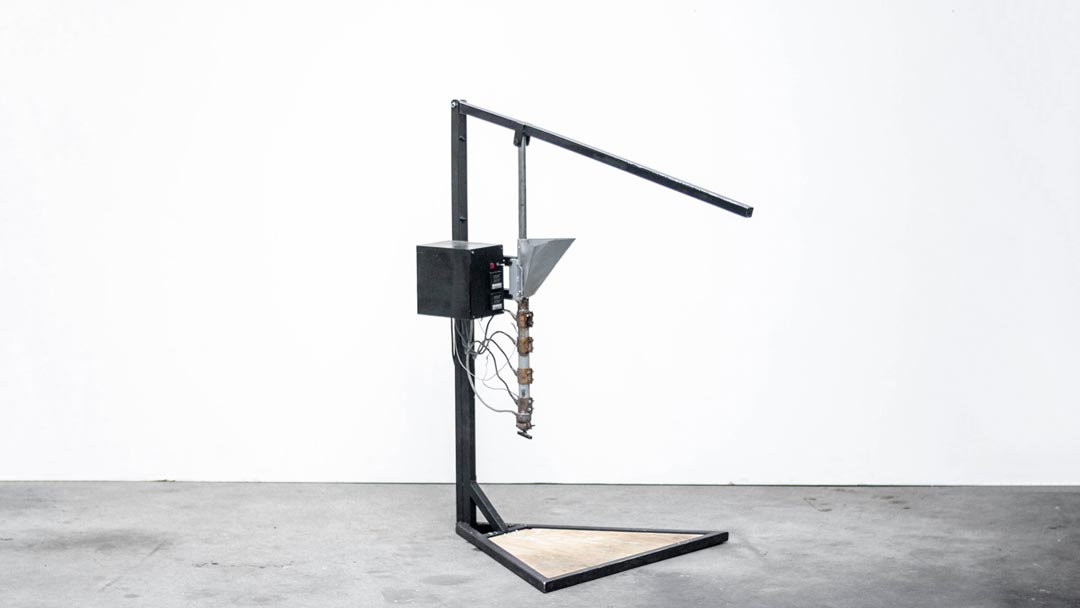 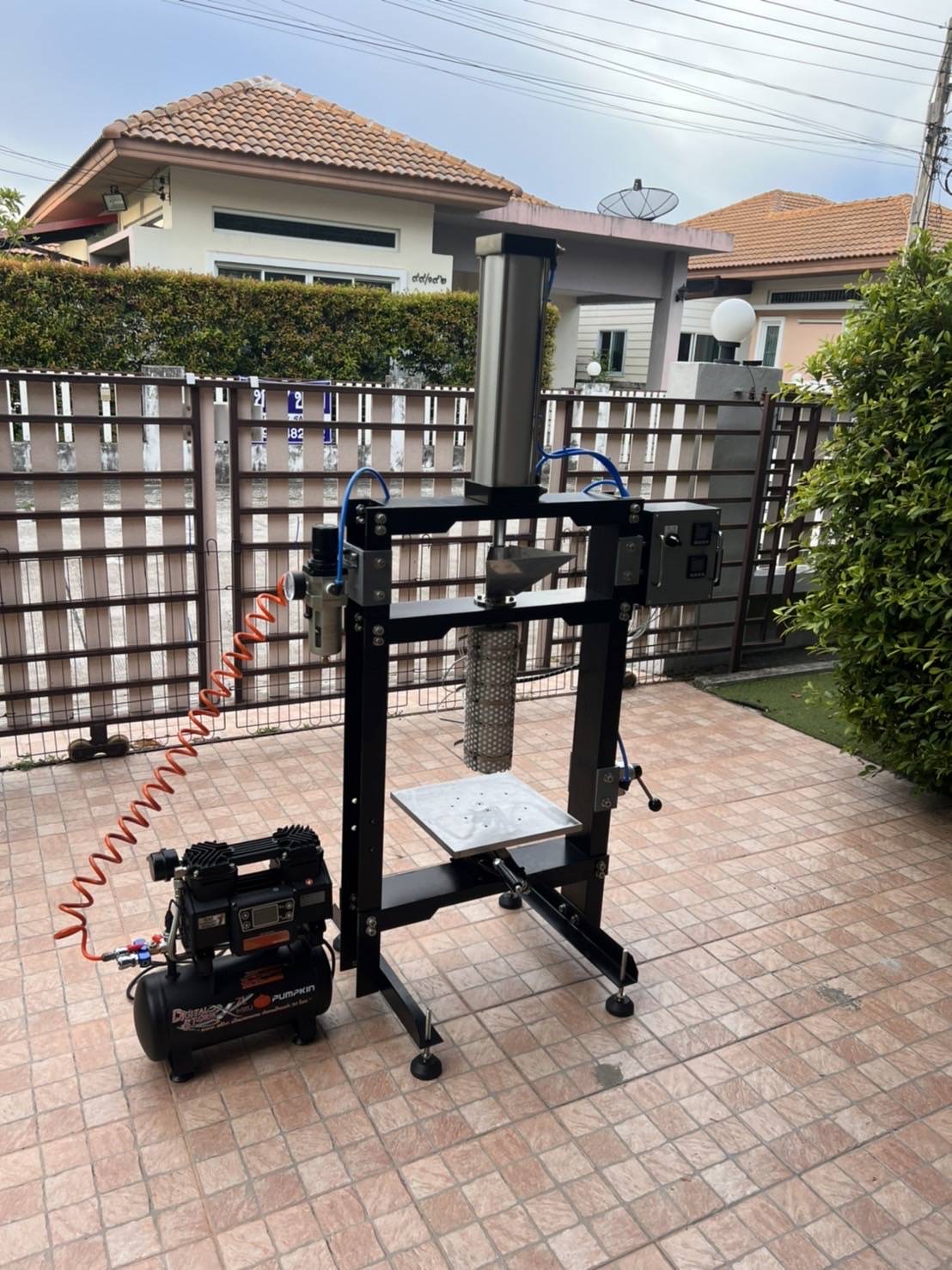 Injection
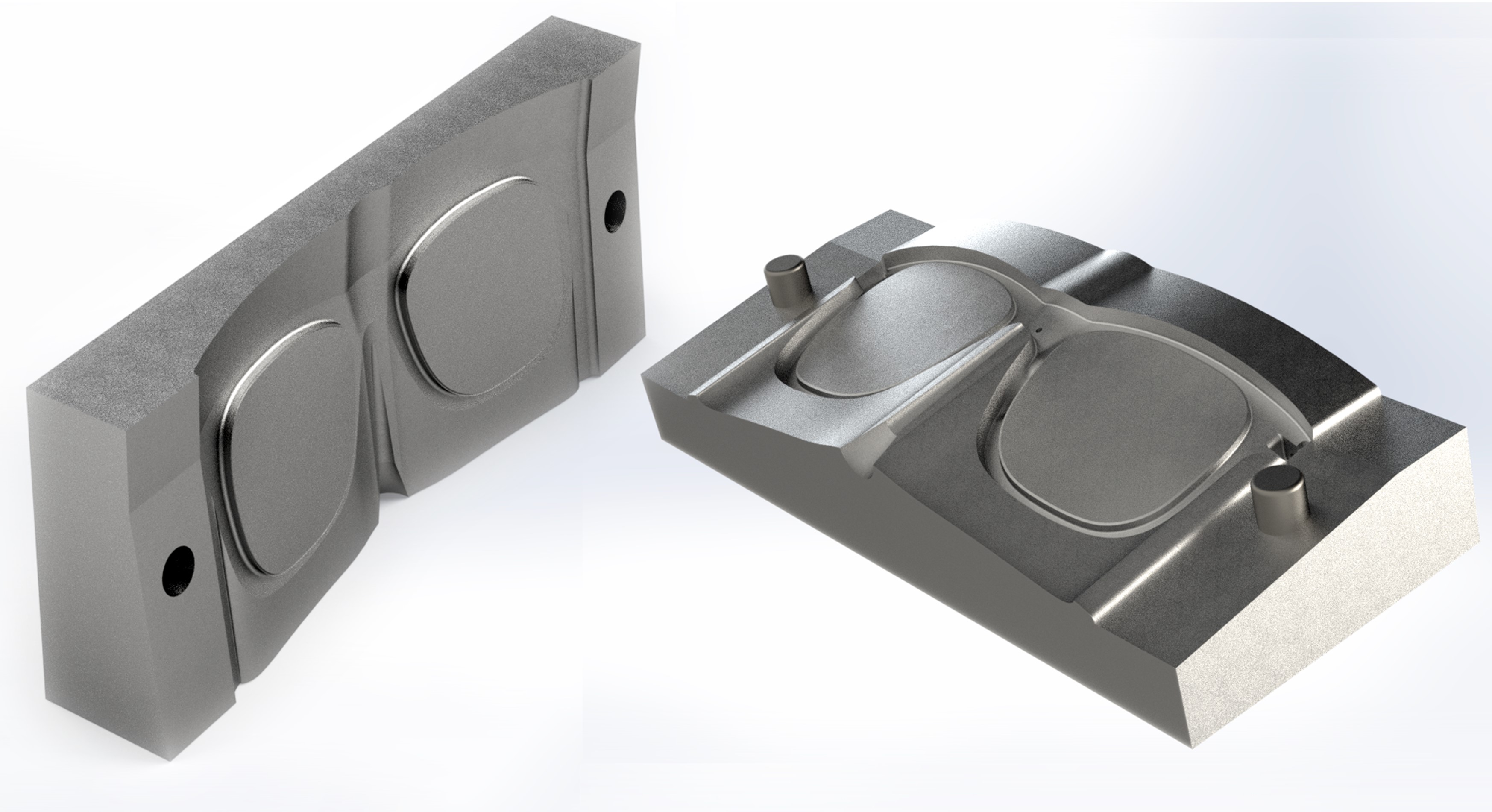 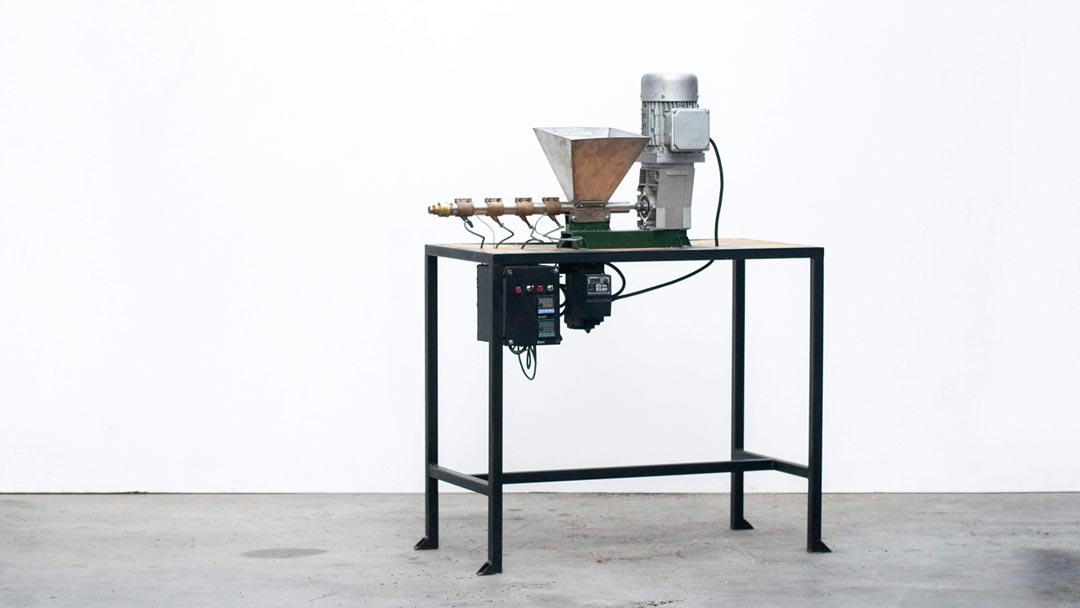 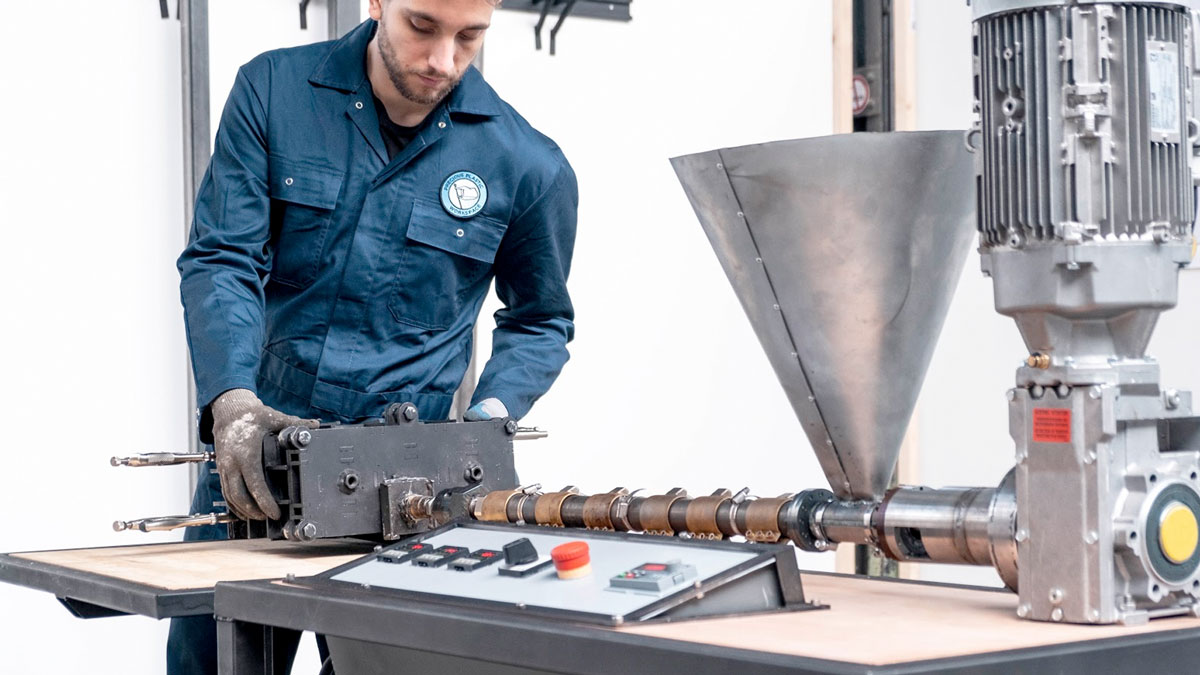 Extrusion
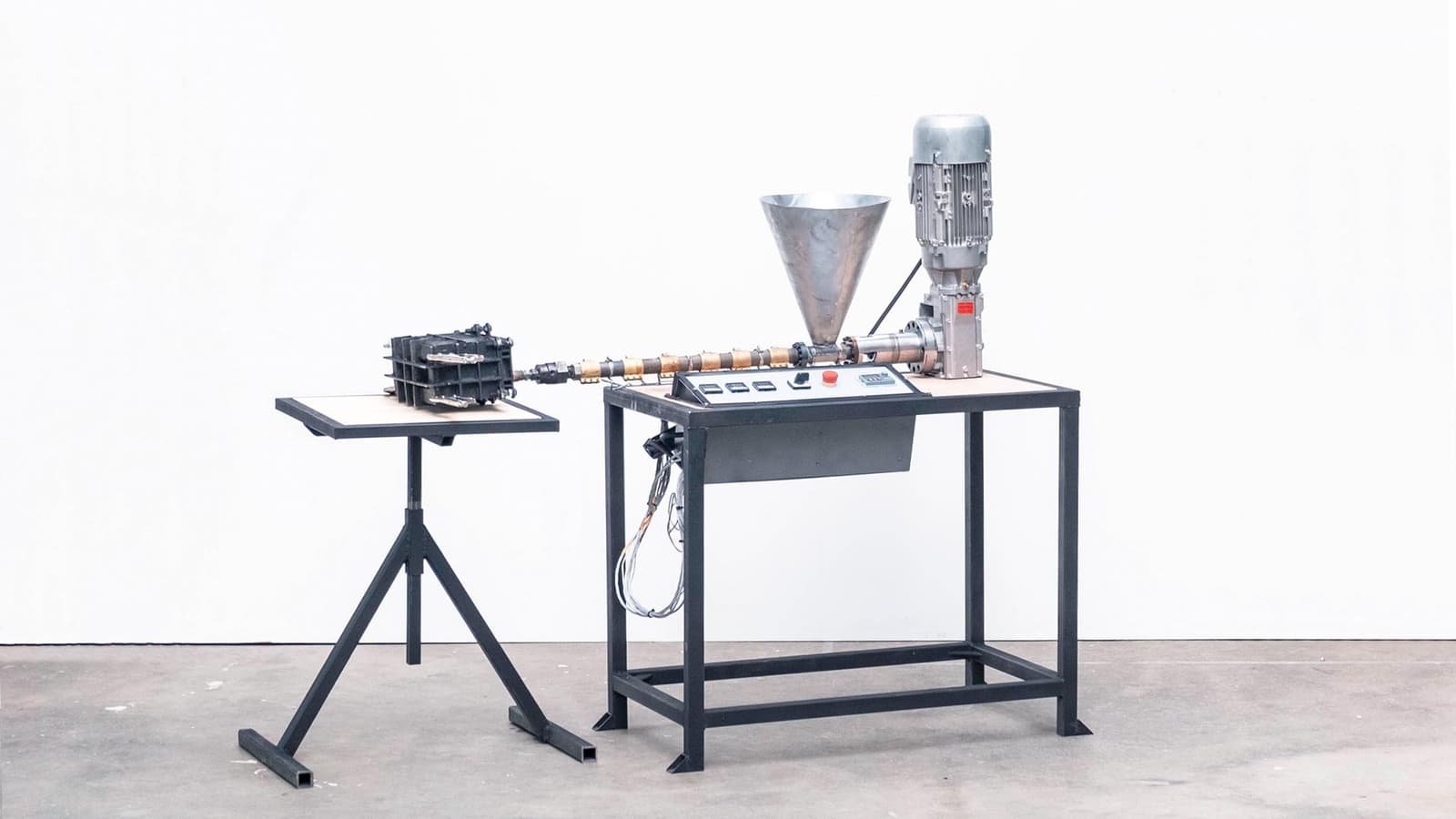 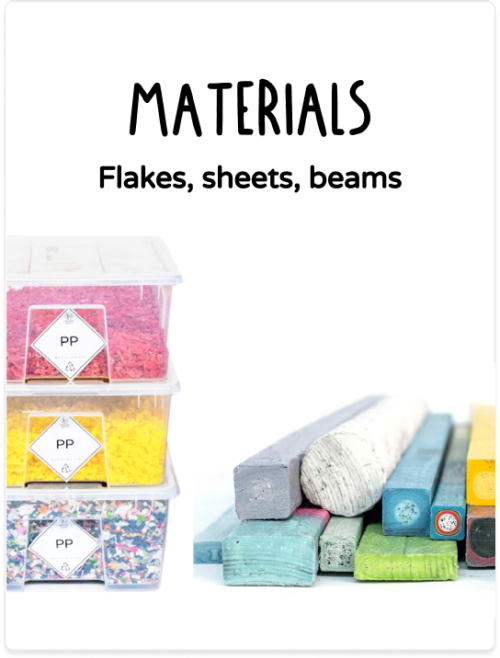 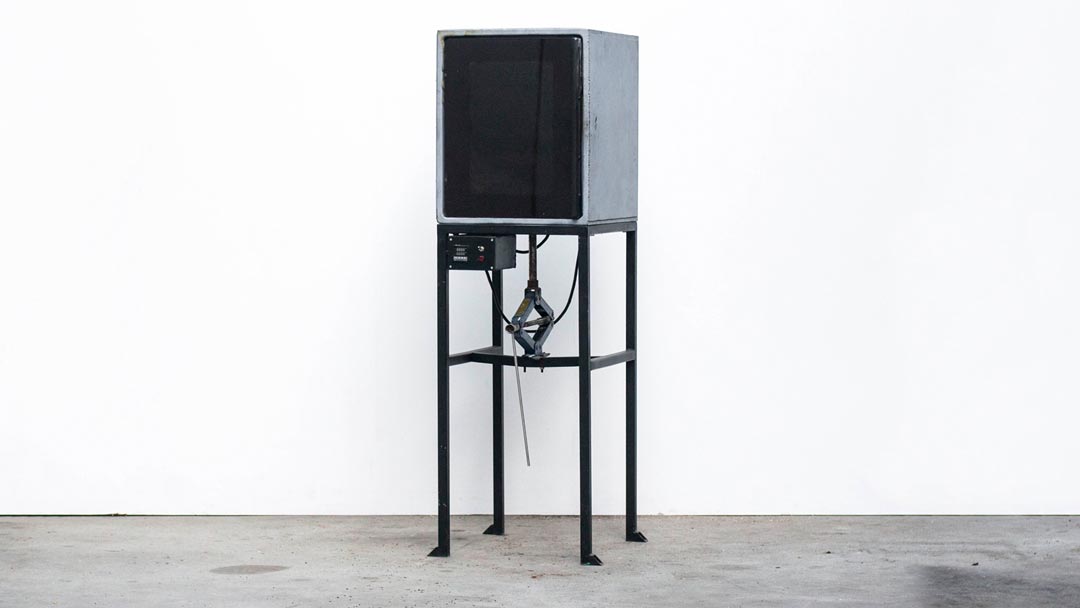 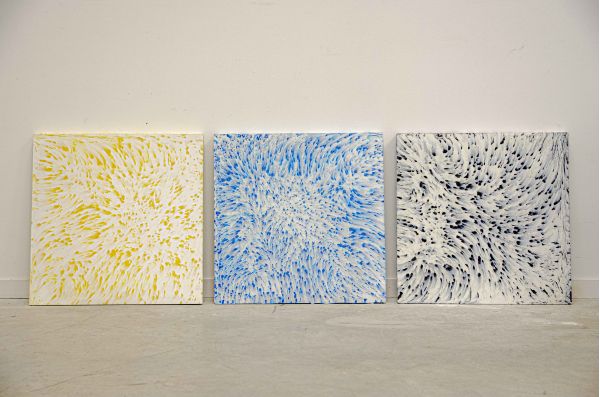 Sheetpress
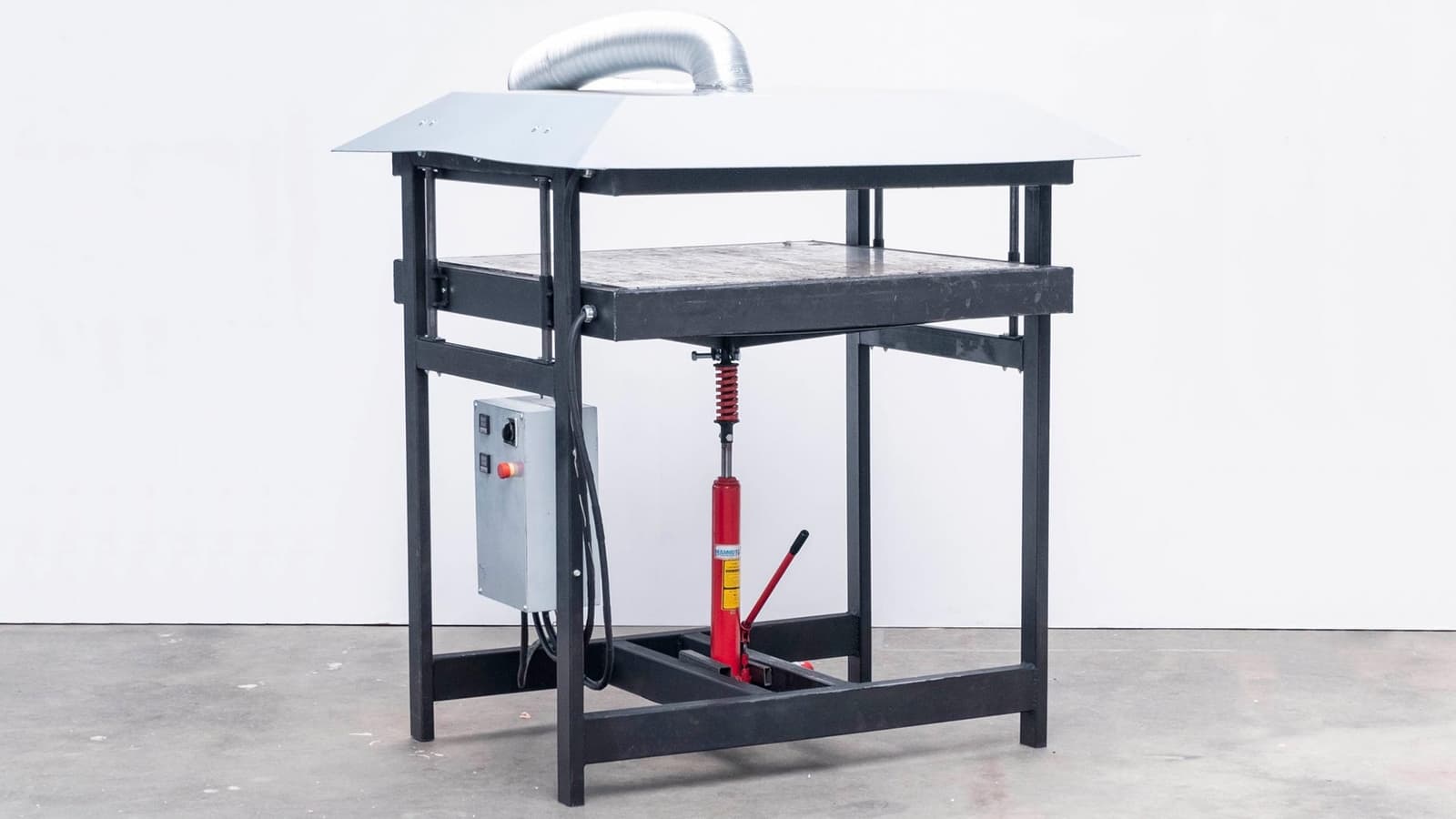 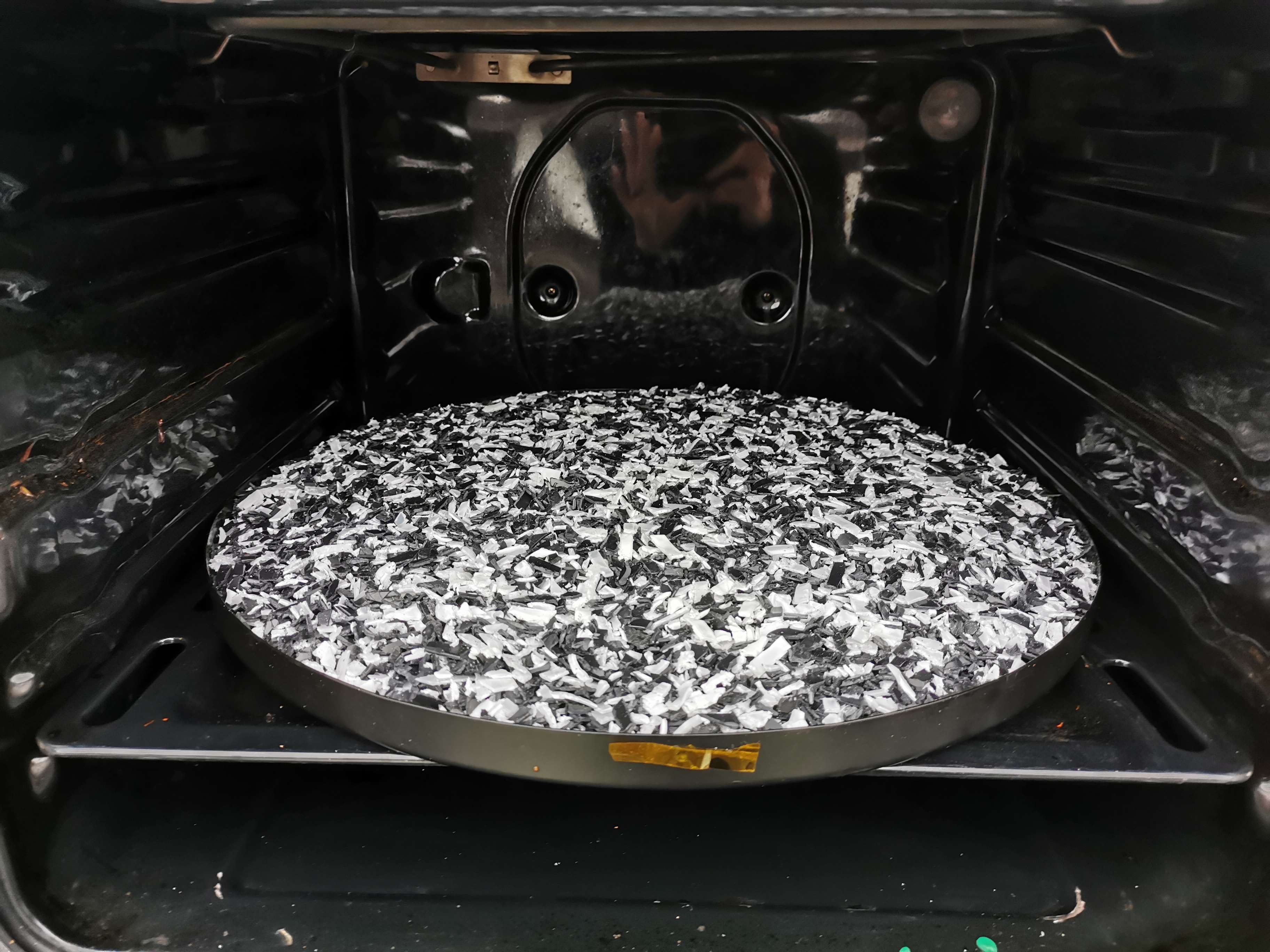 Produckte
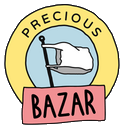 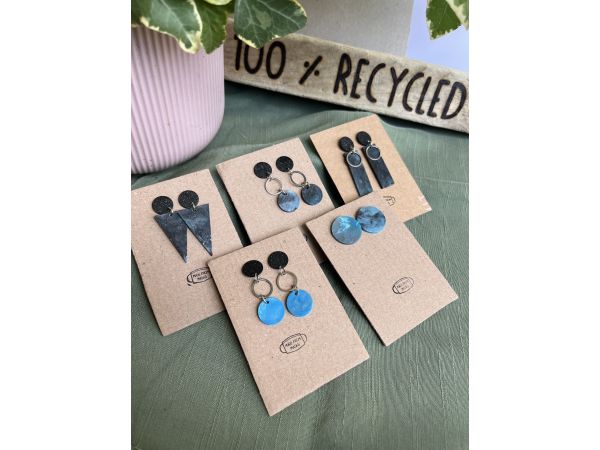 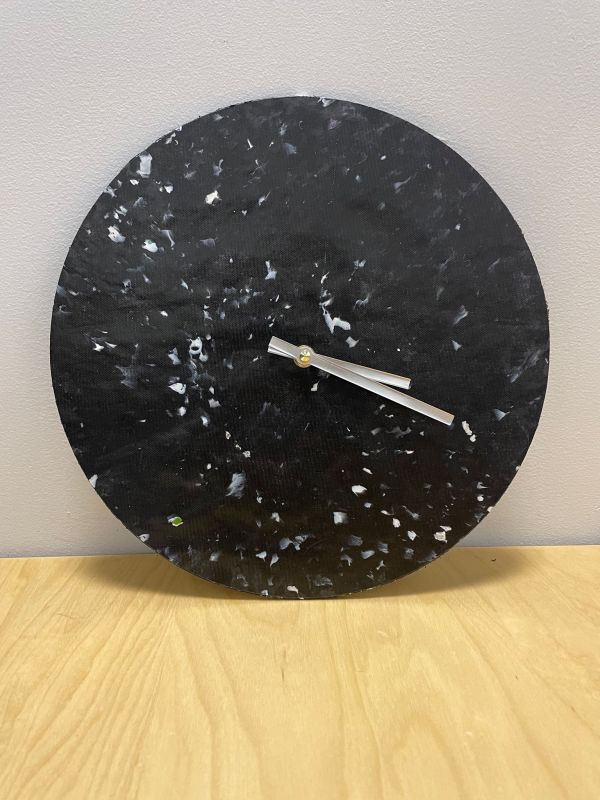 https://bazar.preciousplastic.com
10
DeutscheProduckte
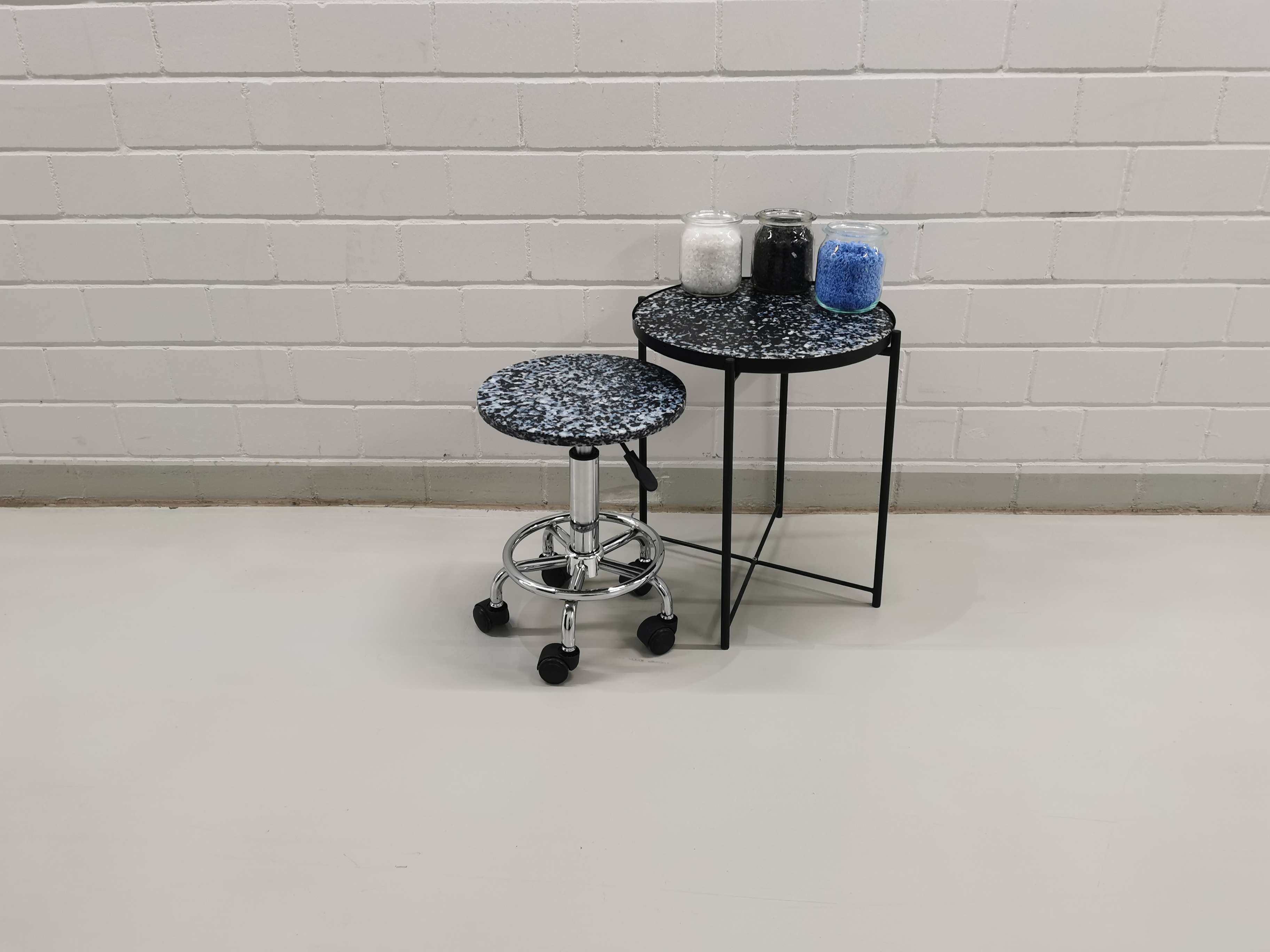 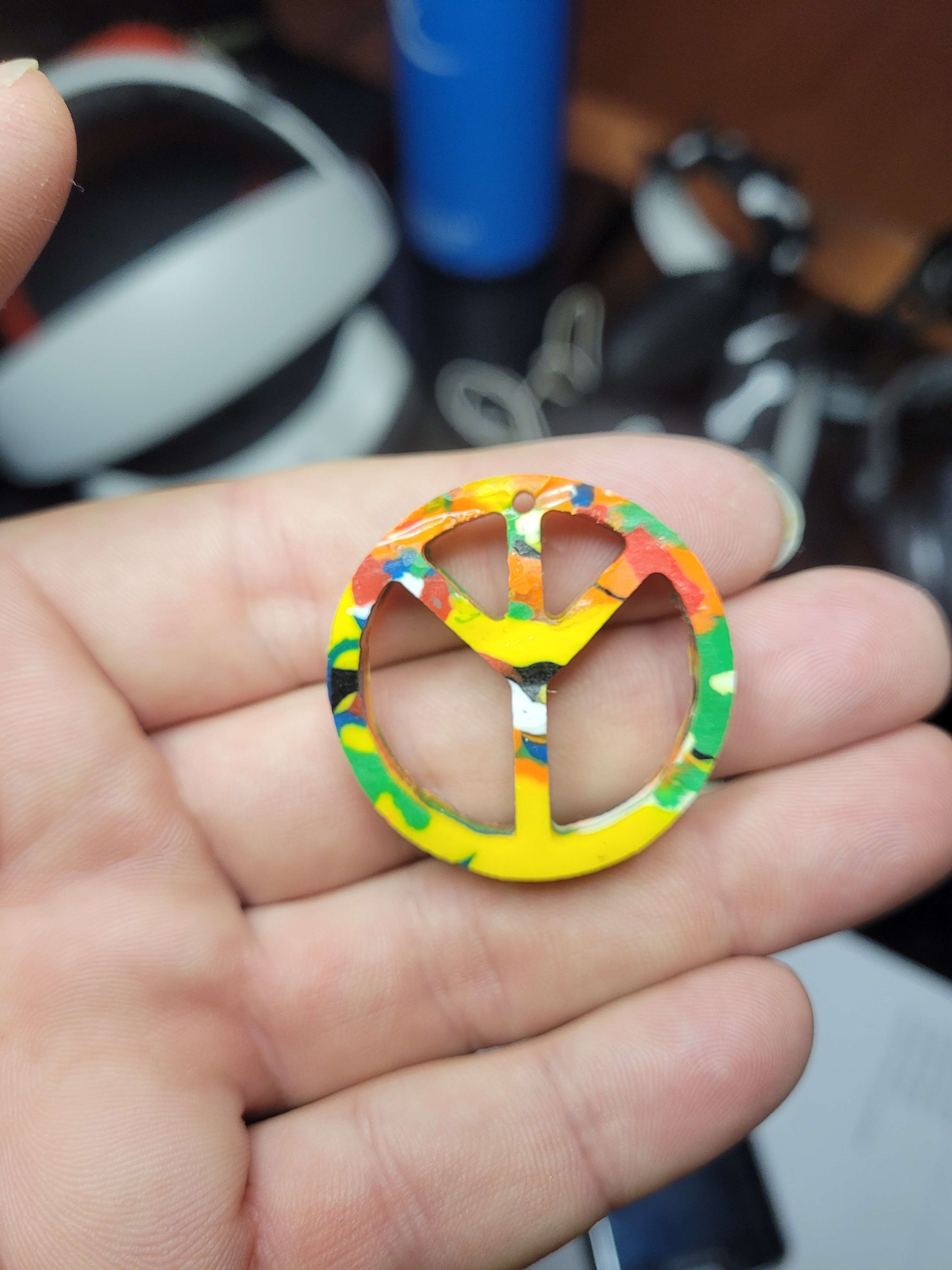 11
Vielen Dank
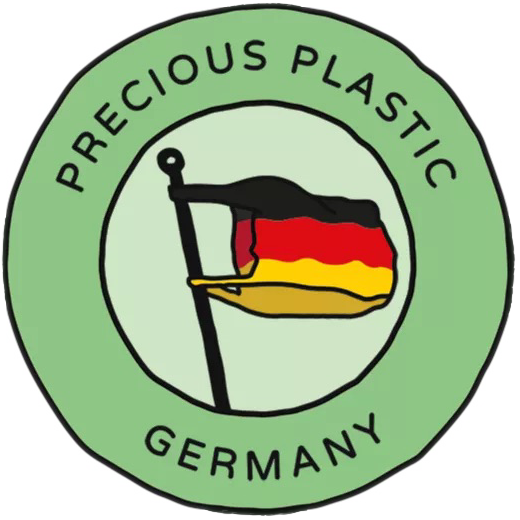 preciousplasticgermany.de
Beispieltext
12